التربية الخاصة
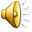 مفهوم التربية الخاصة :
التربية الخاصة من المواضيع الحديثة في التربية .
ظهر موضوع التربية الخاصة منفصلا في بداية النصف الثاني من القرن العشرين حيث بدأ الأهتمام بفئات التربية الخاصة , واعتبر عدم الاهتمام بهذه الفئة من الافراد تخلف ثقافي وحضاري ومشكلة تهدد سلامة المجتمع وتزيد من هدر طاقاته المادية والبشري .لذا فموضوعها أزدهربشكل سريع جدا في نهاية القرن العشرين .
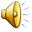 تمتد جذور موضوع التربية الخاصة الى ميادين متعددة :
الطب : حيث ان الكثير من الاعاقات تحتاج الى طبيب لتشخيص الحالات .
القانون : ذلك لان هذه الفئة تطالب حسب القانون بالمساواة بين الافراد .
علم النفس : اذ يتعرض ذوو الاعاقات الى اضطرابات نفسية .وهذا بدوره يحتاج الى اخصائي أجتماعي , وأساليب تعلم متخصصة فردية تتناسب مع هذه الفئات المتعددة , كل ذلك من اجل مساعدة هذه الفئة على تنمية قدراتهم الى أقصى حد ممكن وتحقيق ذواتهم ومساعدتهم على التكيف في المجتمع الذي ينتمون اليه .
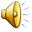 هي كل البرامج التربوية المتخصصة التي تتناسب مع ذوي الأحتياجات الخاصة بحيث يمكن تقديم هذه البرامج التربوية الى فئات الافراد غير العاديين وذلك من أجل مساعدتهم على تحقيق ذواتهم وتنمية قدراتهم الى أقصى حد ومساعدتهم على التكيف في المجتمع الذي ينتمون اليه .
تعريف التربية الخاصة
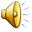 5
من هم الأفراد غير العاديين ؟
هم الذين ينحرفون عن المتوسط بالاتجاه السلبي او الاتجاه الايجابي انحرافا ملحوظا عن العاديين في نموهم العقلي أو الانفعالي أو الاجتماعي أو الحسي أو الحركي او اللغوي مما يتطلب بناء على ذلك الانحراف اهتماما خاصا من قبل المربين من اجل أعداد طرائق تشخيص لهم , ووضع برامج تربوية تتناسب مع هذه الاعاقات , وكذلك اختيار طرق تدريس تتناسب معهم من اجل تحقيق امكانياتهم وتنميتها الى أقصى مستوى يستطيع الفرد غير العادي أن يصل اليه , وان يدرك ما لديه من قدرات ويتقبلها , وان يدرك حدود هذه القدرات وأن يمر بالخبرات والمواقف التي تعمل على تطوير قدراته وأمكاناته لاقصى درجة تسمح بها امكاناته وقدراته .
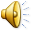 6
ماذا يقصد بفئات الأطفال غير العاديين ؟
1. الموهبة والتفوق.
2. التخلف العقلي.
3.التخلف السمعي.
4.التخلف  البصري .
5.صعوبات التعلم .
6.التخلف الجسمي .
7. الأضطرابات السلوكية .
8. التوحد.
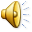 تاريخ التربية الخاصة :..........................
التربية الخاصة من المواضيع التي لاقت اهتماما كبيرا عند العلماء في بداية القرن العشرين وحتى وقتنا الحاضر حيث تم الاهتمام بهم والعمل على رعايتهم وتوفير البرامج التربوية لهم والتشريعات التي تحفظ حقوقهم , بعكس العقود الماضية حيث كا ن التعامل معهم يتسم بالقسوة عند بعض المجتمعات  , فنحن نجدفي الادب التربوي منذ عهد افلاطون أن هذه الفئة من البشر كان يتم التخلص منهم بطرق كثيرة منها ما كان يتصف بالوحشية ,وكانت التربية الرومانية واليونانية تعمل على التخلص من هذه الفئة من البشر ونعتبرها فئة تشكل هبئا ثقيلا على المجتمع ,لذا كان يتم التخلص منهم بواسطة القتل او بابشع من ذلك .
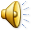 8
ففي اسبارطة كان يتم التخلص منهم عن طريق رميهم من أعالي الجبال للحيوانات المفترسة او الطيور الجارحة , علاوة على ذلك فقد كان يربط المتخلفين عقليا او ذوي الاضطرابات النفسية بالسلاسل لاعتقادهم بأن الشياطين يسيطرون على هذه الفئة من الافراد وكانوا يعاملون معاملة سيئة جدا حيث يوضعون في ملاجىء مظلمة ويضربون ضربا مبرحا لاعتقاد هؤلاء بانهم سوف يتحسنون صحيا , وهذا مما ساعد على زيادة السوء الذي هم فيه , كما كان البعض يضعهم في اماكن ليست صحية ويربطون في السلاسل خوفا على المجتمع من أذاهم .
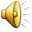 مع ظهور الديانات السماوية التي طالبت بمعاملة هؤلاء معاملة انسانية تحترم خصائص هذه الفئات وتحض على معاملتهم معاملة حسنة واكدت على عدم الاساءة لهم خاصة ديننا الحنيف الذي جاء بمبادىء المساواة بين الافراد , وانه لا فرق بين انسان واخر ولا فضل الا بالتقوى وان الانسان لا يطلب منه اي شيء لا يستطيع القيام به , حيث يقول الله سبحانه وتعالى (لا يكلف الله نفسا الاوسعها ).
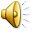 القوانين الوضعية : اهتمت القوانين الوضعية ايضا بما يحث على معاملة هذه الفئة معاملة حسنة مثل مبادىء حمورابي والذي جاء بمبدأالعين بالعين والسن بالسن وان جميع بني البشر متساوون في الحقوق والواجبات .

وقد بقي الحال كذلك حتى ظهر الكثير من العلماء المصلحين والذين اثبتوا ان كثيرا من الاعاقات يمكن التخفيف من أعراضها وتنمية قدرات افرادها والوقاية منها . وانه يمكن مساعدة المعاقين للاندماج في الحياة الطبيعية مع الافراد العاديين في المجتمع.
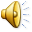